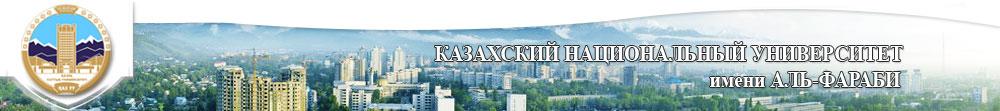 The difference in the composition and structure of phases in contact, as well as the nature of the intermolecular interactions in the bulk of these phases, stipulates the presence of a peculiar unsaturated molecular force field at the interface. 
As a result, within the interfacial layer the density of such thermodynamic functions as free energy, internal energy and entropy is elevated in comparison with the bulk.
The large interface present in disperse systems determines the very important role of the surface (interfacial) phenomena taking place in such systems.
.
Adilbekova A.O
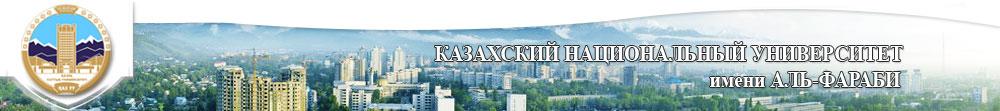 Surface tension
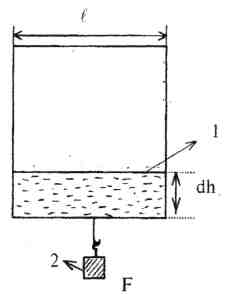 [J/m2]

dW=f dh
dE= σds= σ2ldh
 f dh= σ2ldh
[N/m]
A. Dupre experiment
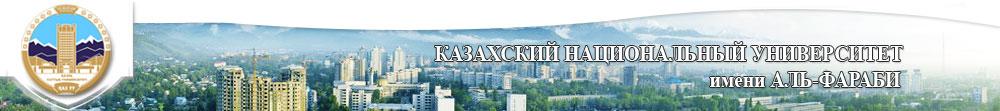 Chemical nature of substances
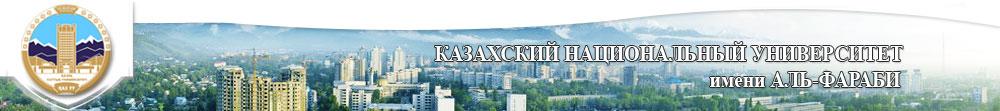 Modification of solid surfaces by wetting phenomena. Flotation as an enrichment method of sulfide ores.
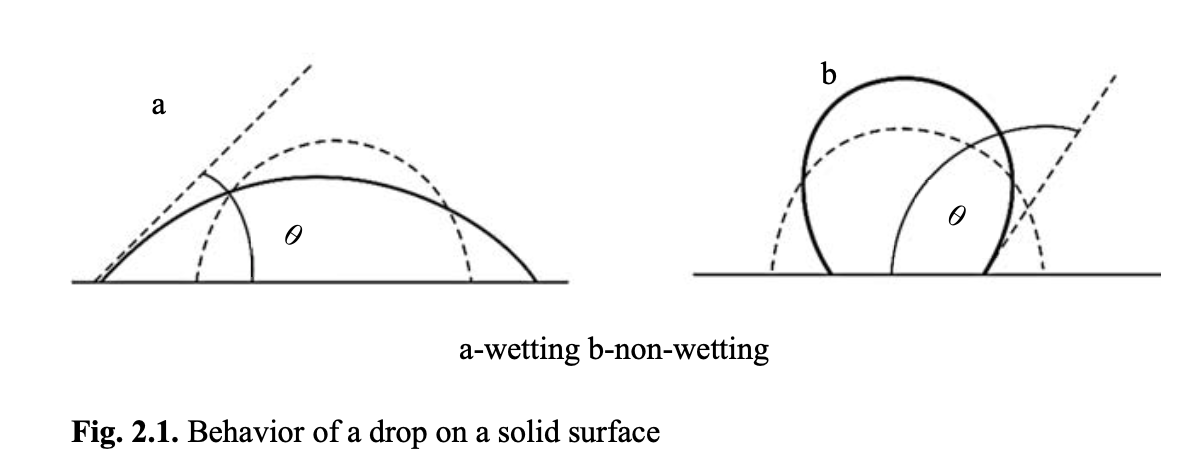 Wetting is a surface phenomenon proceeding at the interface of solid and liquid phases. σs-g > σs-l     wetting
σs-g – σs-l >σl-g       spreading
σl-g  < σl-g   non-wetting
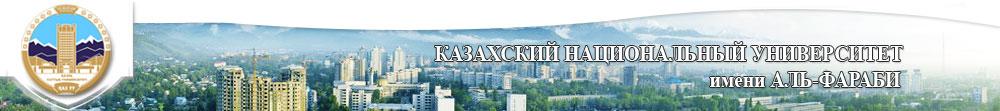 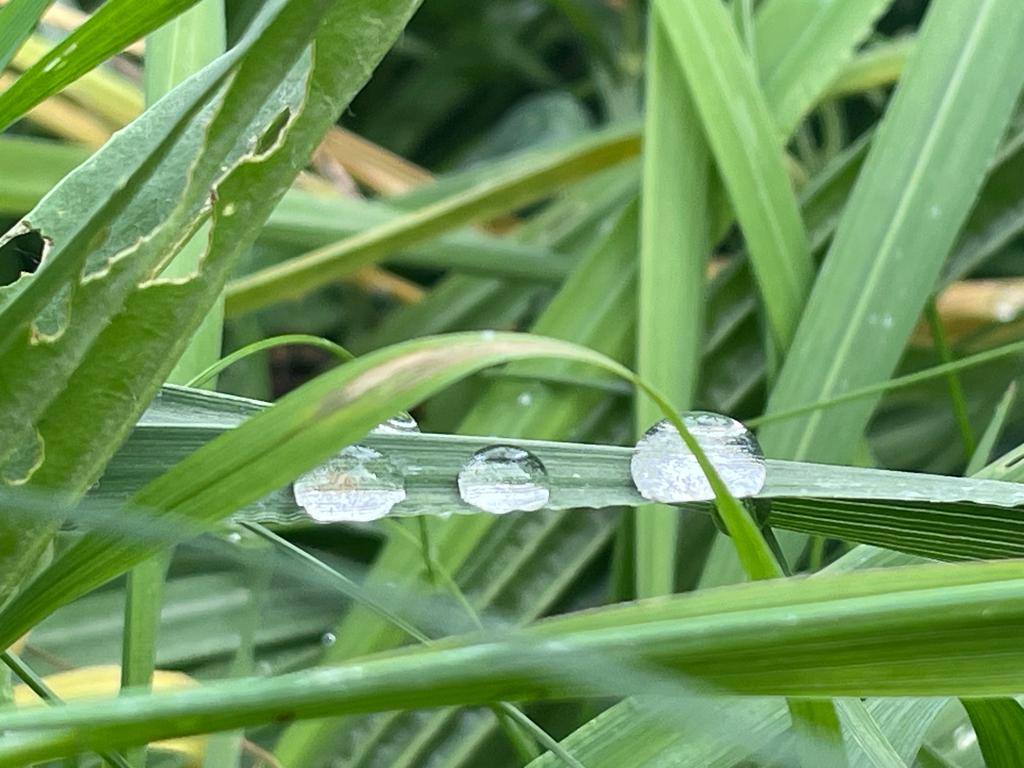 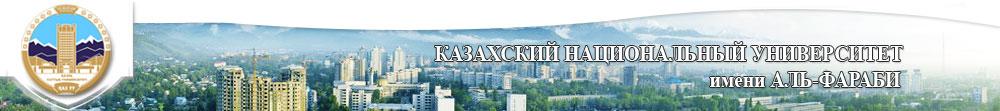 `
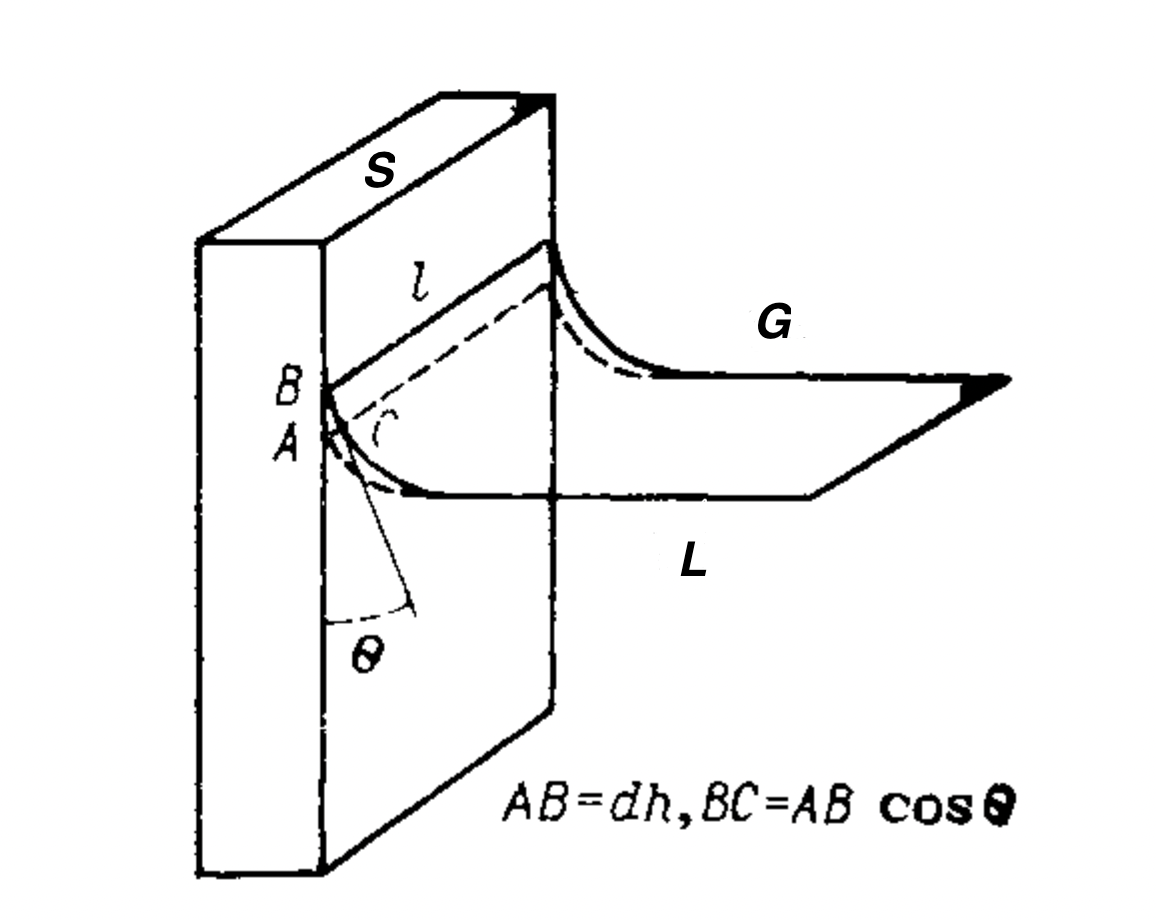 ldhσSG
F=0
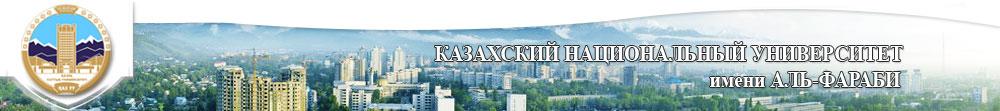 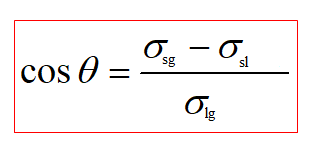 Young equation
Non -wetting
σsl  > σsg, cosθ < 0, θ > 90º.
Wetting
σsl  < σsg, cosθ > 0, θ < 90o.
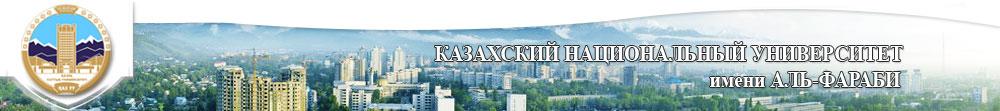 Adhesion work
Wc =2σlg
Cohesion work
Wа = σlg + σsg – σsl
Dupre-Young equation
Wа = σlg(1+cosӨ)
Wetting
Wа >0,5Wс
Non-wetting
Wа = 0
Spreading
Wа = Wс
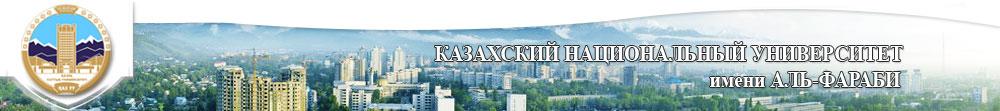 Capillary pressure.
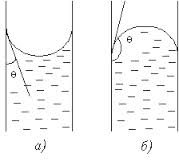 - curvature
relationship
ΔР  and
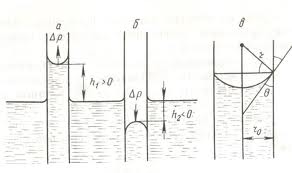 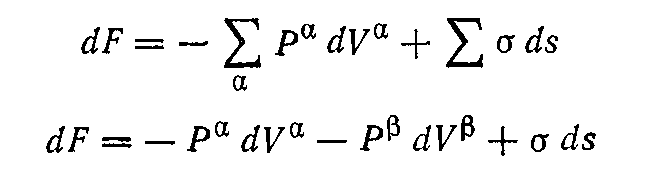 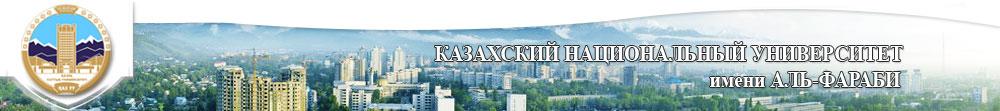 dF=0
dV(α) = - dV(β)
Pα - Pβ = σ ds/dVα
Pα > Pβ
S = 4r2
dV = 4r2 dr;     dS = 8r dr
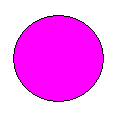 Laplace-Young  law spherical surface
Pα - Pβ = 2σ/r
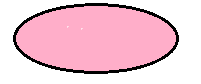 ellipsoidal surface
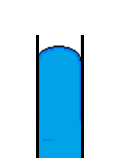 cylinder surface
r2 = 
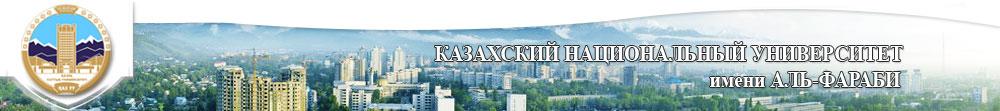 Т= 293 K 
σ = 72,75 mН/m, 
 r =10-6 m
                                                       
                                 
 
 r =10-7 m,   p =1,5 MPа
r =10-8 m,   p =15 MPа
3
4
1
6
9
8
2
5
7
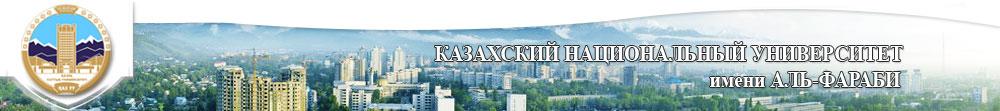 Method of maximal pressure of bubble (Rehbinder pressure )
1 = (r/2)P1;	2 = (r/2)P2  .
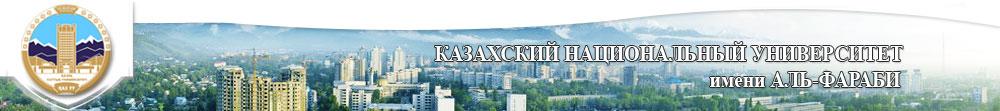 Change of level of liquid in capillar. Application of capillary phenomena.
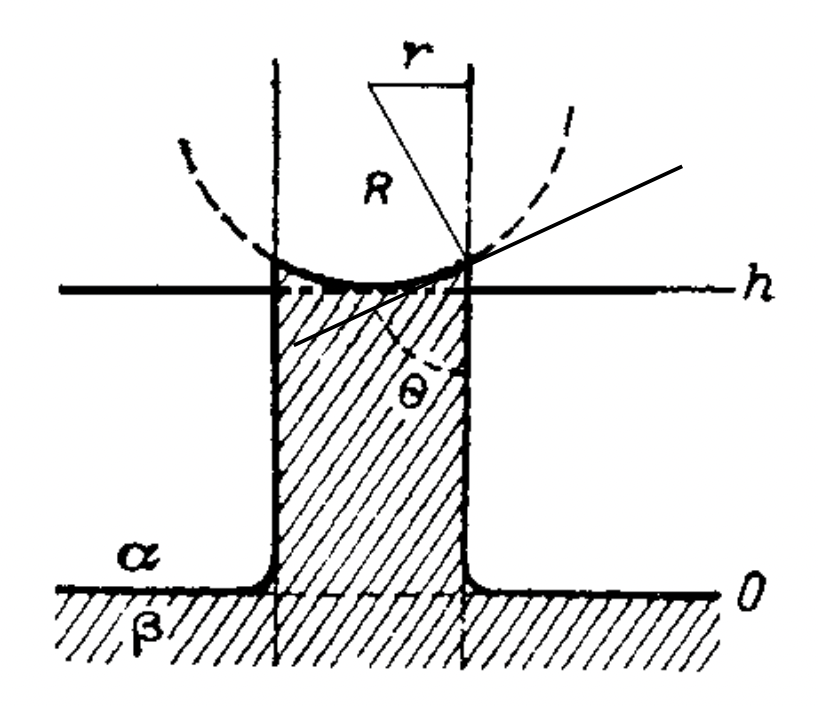 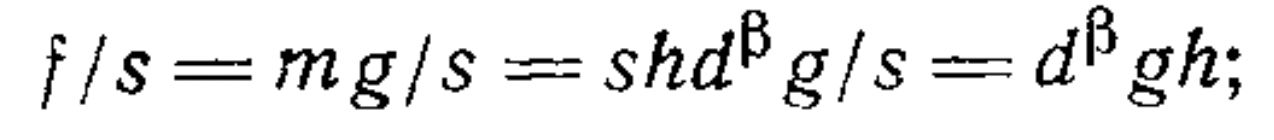 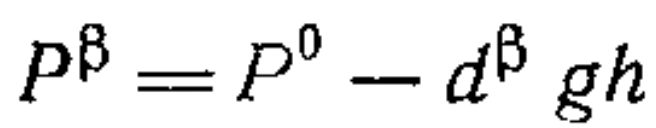 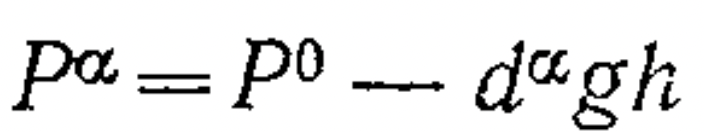 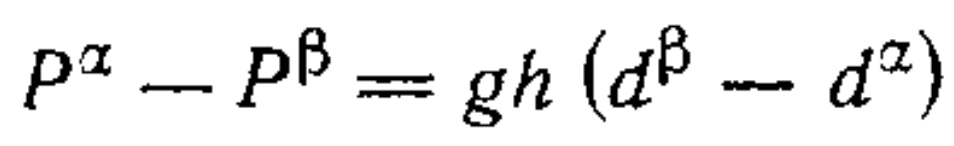 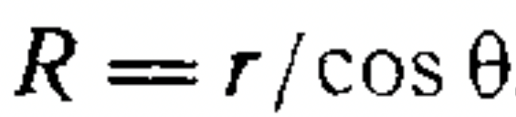 Jurin law:
h

1,5cm 
15m 
150m
15km
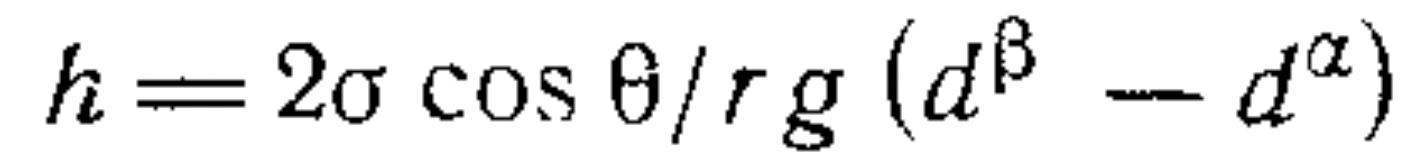 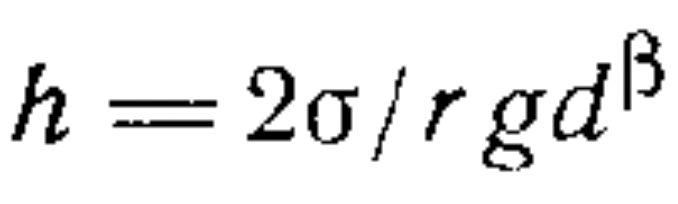 Determination of surface tension by liquid capillary  rise
if  cos в  cosX  1, then:
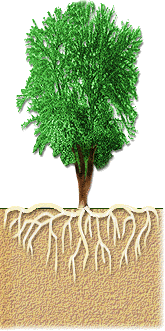 Capillary action- tendency of liquid to rise in narrow tubes: 
- Plants to move water (and dissolved nutrients)   from their roots to their leaves
- The movement of blood through veins
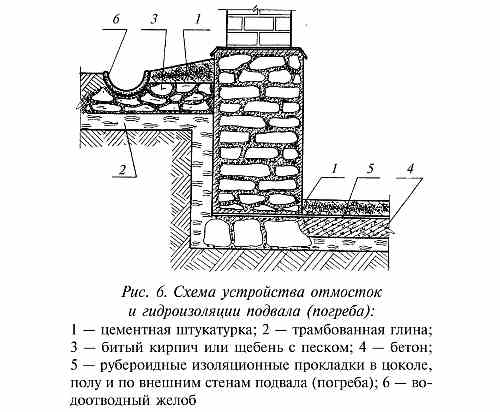 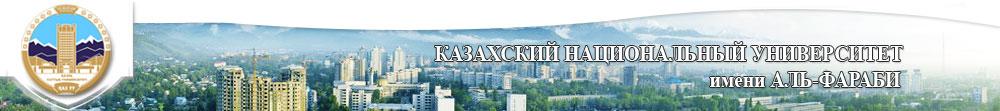 Questions?






Thank you for your attention!